Високомолекулярні солуки
Частина 4
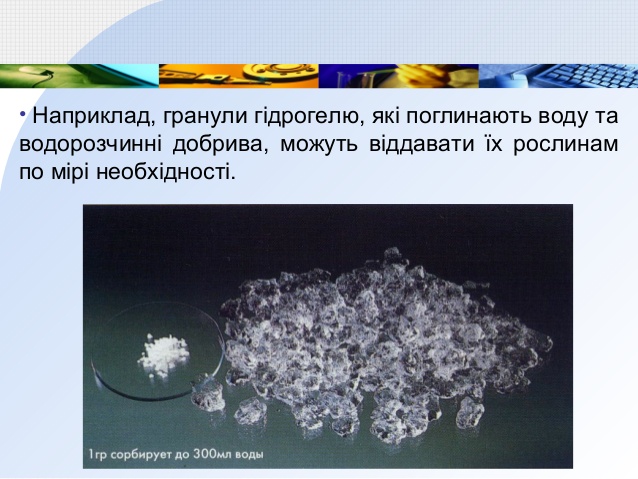 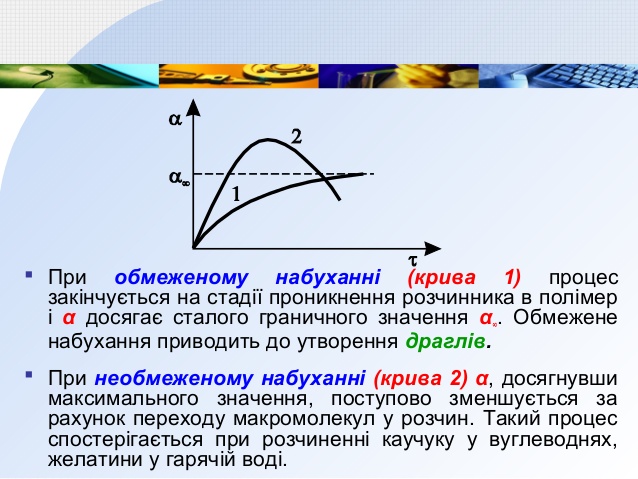 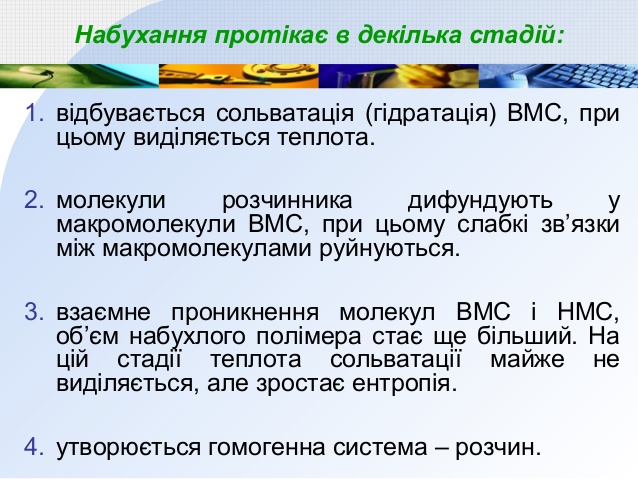 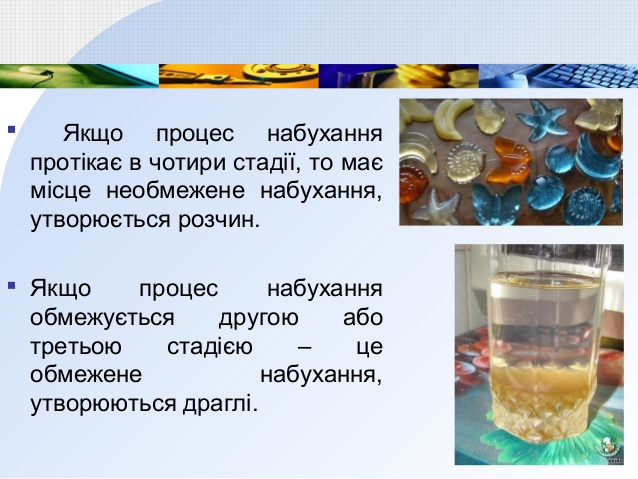 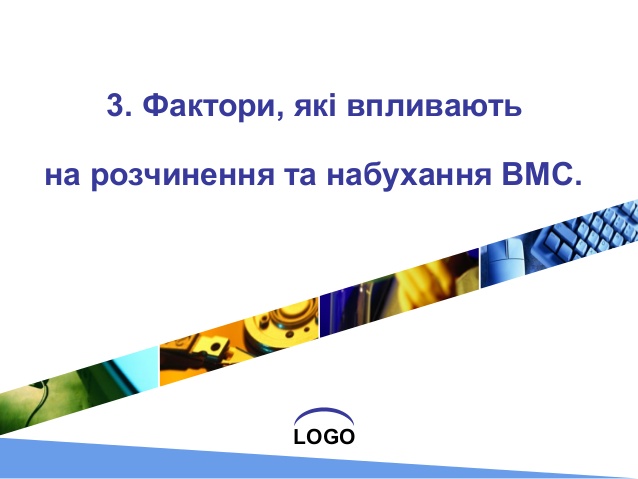 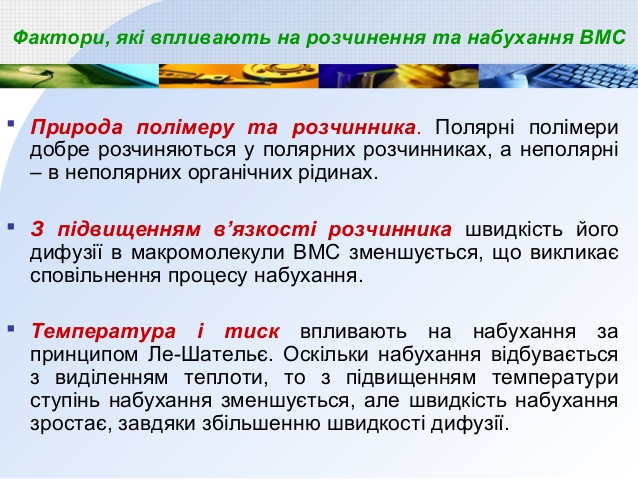 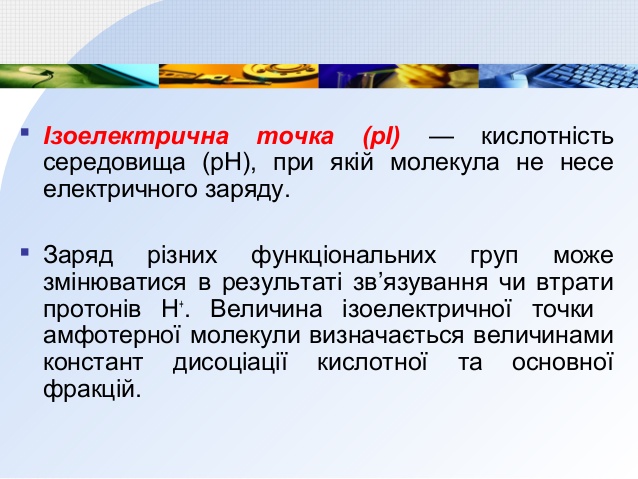 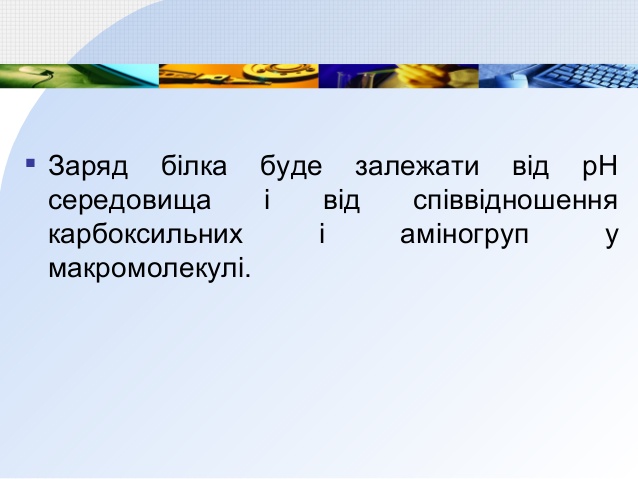 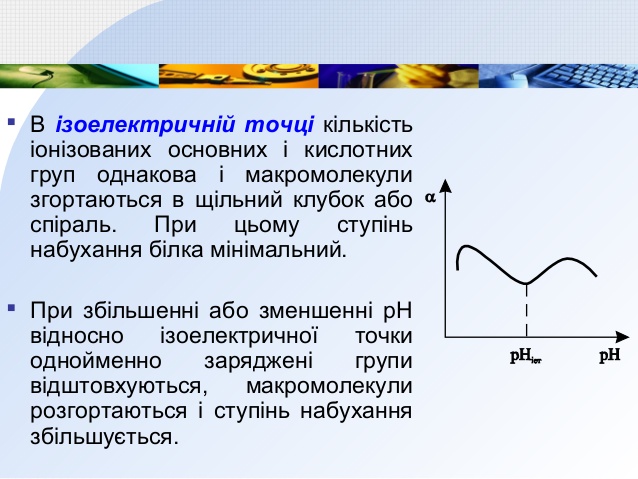